Juan 14:16-17,26
Juan 16:7-8,13-15
ESPÍRITU SANTO
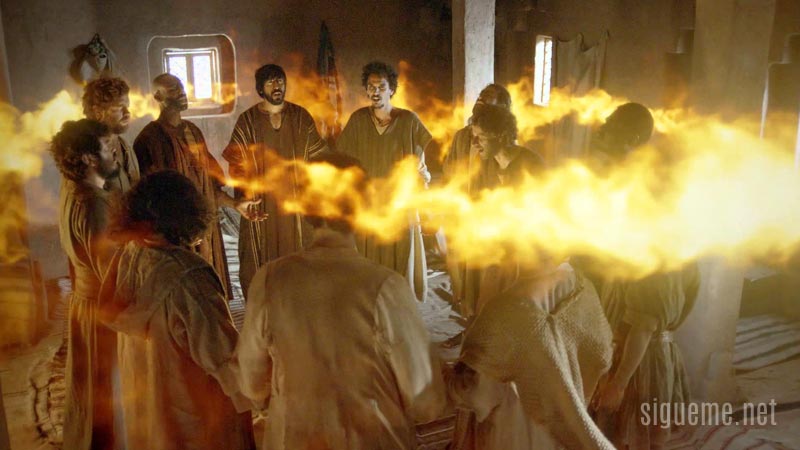 El Espíritu Santo es una Persona
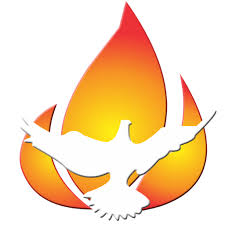 Pensar/Intelecto
1ª Corintios 2:10-13
Sentir/Sensibilidad
Juan 14:16
Voluntad
1ª Corintios 12:11
El Espíritu Santo es una Persona
Efesios 4:30
Hebreos 10:29
Hechos 5:1-4
2ª Pedro 1:21
Hechos 8:29
Romanos 8:26
Apocalipsis 2:7
Lucas 12:12
Hechos 16:6-7
El Espíritu Santo es Dios
Hechos 5:3-4
ETERNO
Hebreos 9:14
OMNIPRESENTE
Salmos 139:7-10
OMNISCIENTE
1 corintios 2:10-13
Romanos 15:13,19
Romanos 8:11
OMNIPOTENTE
CREADOR
Job 33:4
SALVACIÓN
NUEVO NACIMIENTO
Juan 3:5-8
El Espíritu Santo es Dios
En la Divina Trinidad, no existen “jerarquías”, sino que las tres Personas, PADRE, HIJO y ESPÍRITU SANTO, tienen los mismos atributos Divinos y cualidades de la Persona, todos ellos al mismo Nivel Superior a todo lo creado; en la Divina Trinidad, no existe, discusión o conflicto, es decir, en la Divina Trinidad, siempre existe un MISMO Sentir, un MISMO Objetivo y una MISMA Visión, por lo tanto, en la Divina Trinidad, nunca habrá un rompimiento, ya que las tres personas, actúan en los mismos objetivos en relación a la creación.

Cabe señalar, que aunque en la Divina Trinidad existe el mismo Nivel Superior en cuanto a Atributos Divinos, cada una de las tres personas, Padre, Hijo y Espíritu Santo, contribuye de una forma “particular” en cada Plan Divino, es decir, cada persona de la Divina Trinidad, tiene un Ministerio que cumplir.
El Espíritu Santo es Dios
En relación a lo anterior, podemos tomar algunos ejemplos:
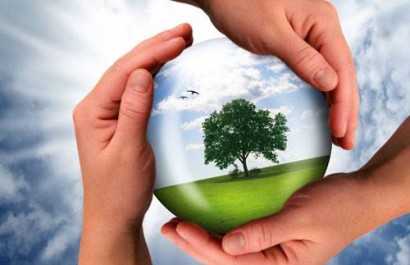 CREACIÓN
Padre: Determina por su AMOR, crear todas las cosas
Hijo: Dá o dice la Palabra
Espíritu Santo: Actúa
Génesis 1:1-5
Juan 1:1-5
SALVACIÓN
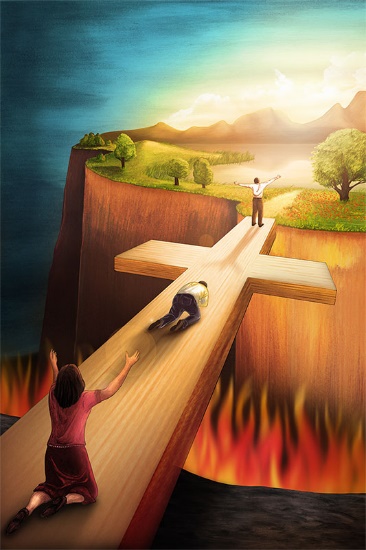 Padre: Determina por su AMOR, salvar a la raza humana
Hijo: Viene a tomar forma de hombre y morir en la cruz
Espíritu Santo: Testifica, redarguye, transforma y mantiene
Génesis 3:15
Juan 3:5-8
Juan 19:30
1ª Corintios 12:8-11
Efesios 4:11-13
Juan 16:7-8
El Espíritu Santo esta coordinado con el Padre y el Hijo, a un mismo nivel de Dignidad y Deidad
1ª Corintios 12:4-6
Mateo 28:19
2ª Corintios 13:14
Lucas 3:21-22
Hechos 2:1-13
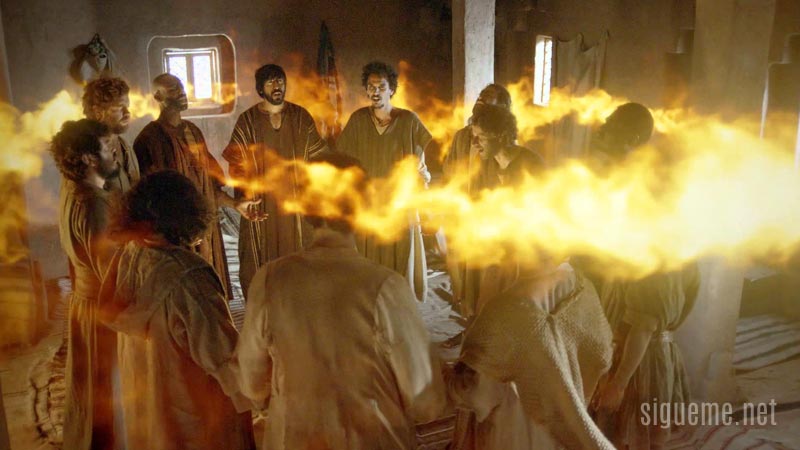 Efesios 4:11-16
Romanos 12:6-8
1ª Corintios 12:4-11, 27-31
1ª Corintios 14:1-5, 13-19